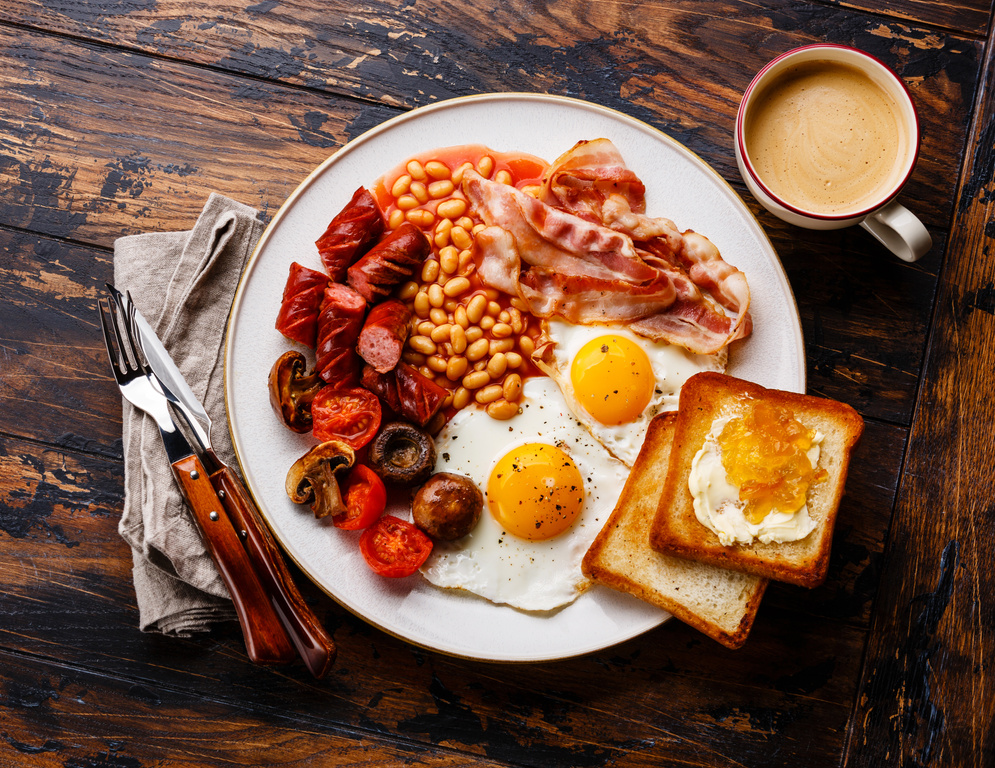 Hull Activity Hub
*December Disability awareness Month!
*If you ever need a cuppa or a chat, pop in and speak to your support worker.
*Drop in Session available of 1-2-1 Support. Please contact your support worker. 
Reception contact number: 07502299992
9:30am -4pm
Monday - Friday
CFO Activity Hub, 55 Savillle street, Norwich house, hull, HU1 3EA
CFO Evolution - December
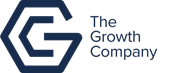 Self: Activities that work on the individual
Relationships: Activities that work with peers/families/friends
This programme is delivered by HMPPS CFO
Society: Activities contributing to the community outside of the CFO Activity Hub
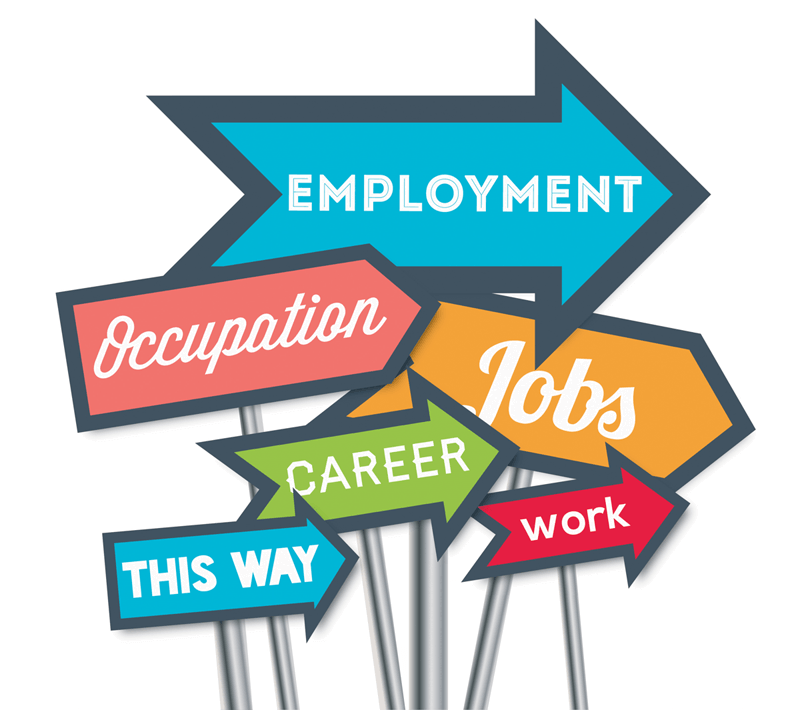 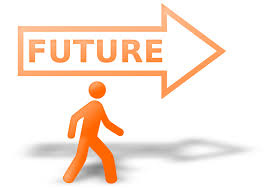 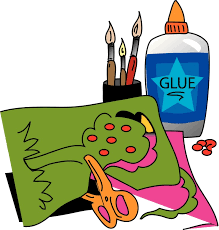 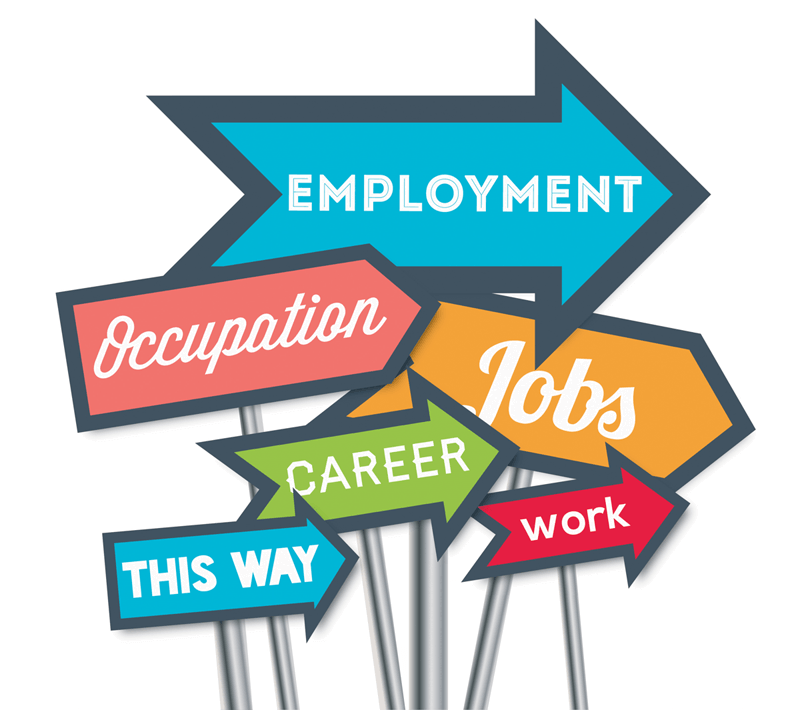 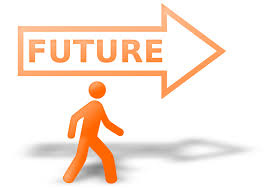 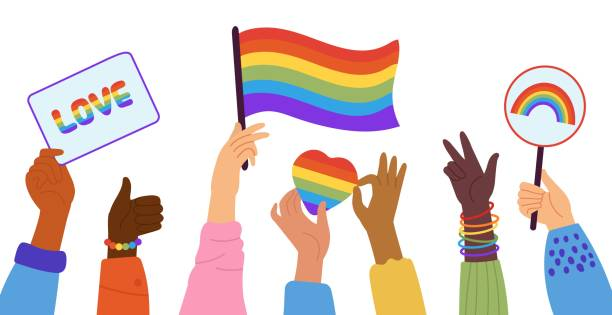 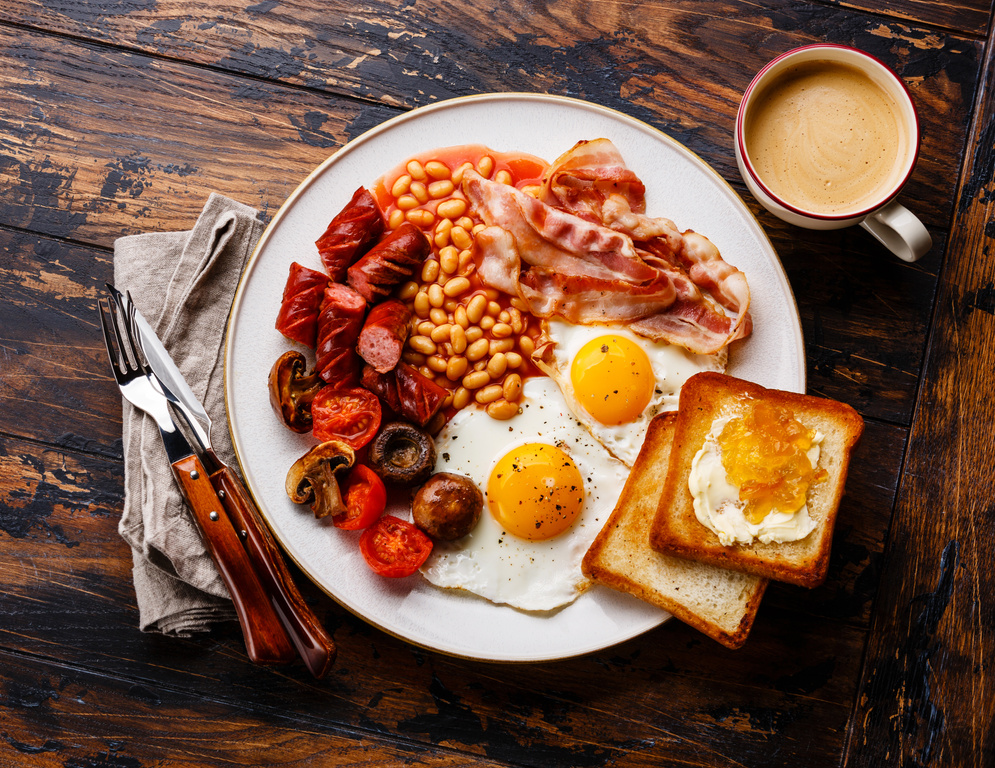 Hull Activity Hub
*December Disability awareness Month!
*If you ever need a cuppa or a chat, pop in and speak to your support worker.
*Drop in Session available of 1-2-1 Support. Please contact your support worker. 
Reception contact number: 07502299992
9:30am -4pm
Monday - Friday
CFO Activity Hub, 55 Savillle street, Norwich house, hull, HU1 3EA
CFO Evolution - December
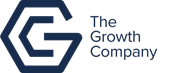 Self: Activities that work on the individual
Relationships: Activities that work with peers/families/friends
This programme is delivered by HMPPS CFO
Society: Activities contributing to the community outside of the CFO Activity Hub
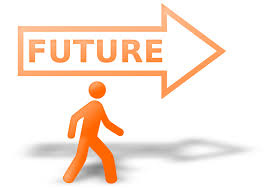 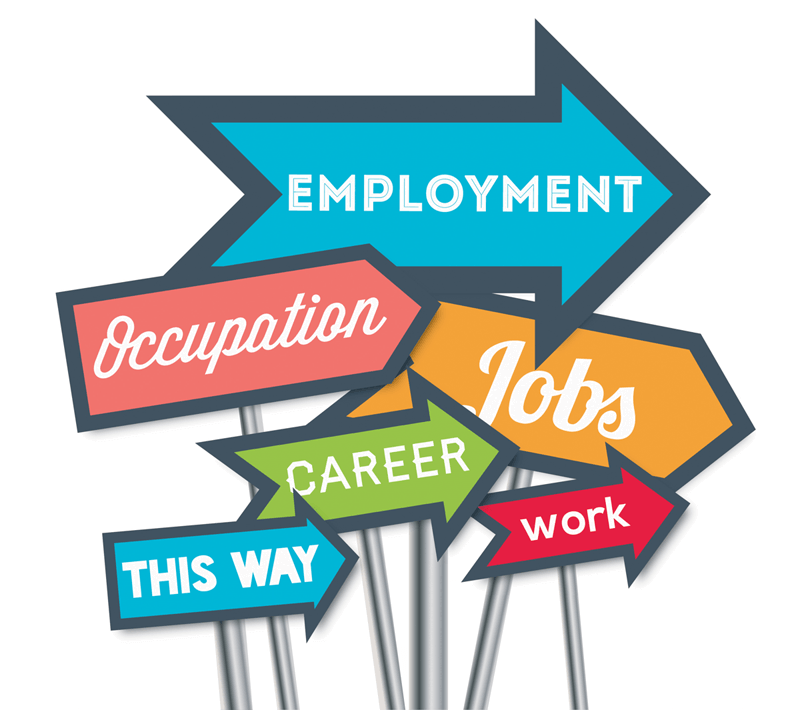 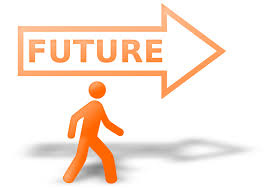 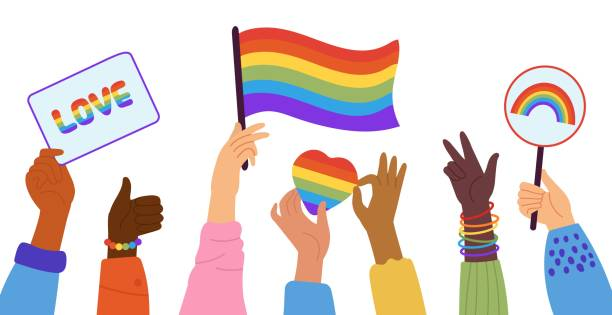 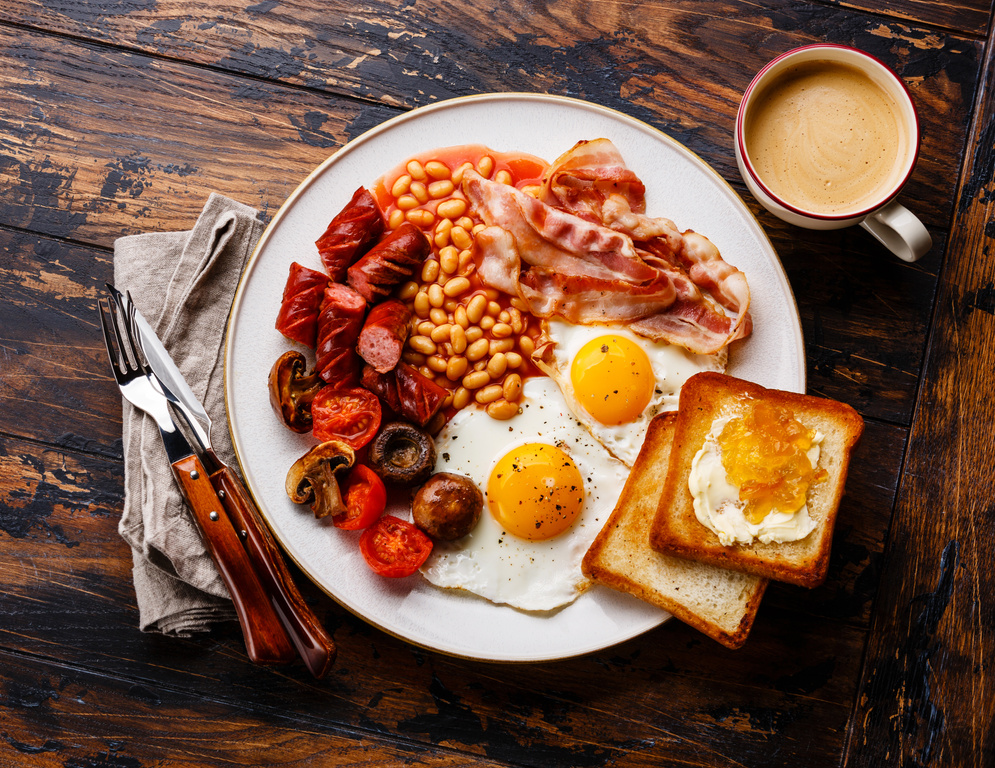 Hull Activity Hub
*December Disability awareness Month!
*If you ever need a cuppa or a chat, pop in and speak to your support worker.
*Drop in Session available of 1-2-1 Support. Please contact your support worker. 
Reception contact number: 07502299992
9:30am -4pm
Monday - Friday
CFO Activity Hub, 55 Savillle street, Norwich house, hull, HU1 3EA
CFO Evolution - December
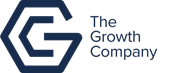 Self: Activities that work on the individual
Relationships: Activities that work with peers/families/friends
This programme is delivered by HMPPS CFO
Society: Activities contributing to the community outside of the CFO Activity Hub
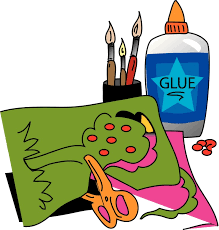 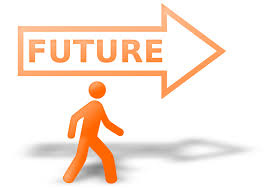 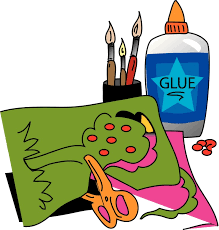 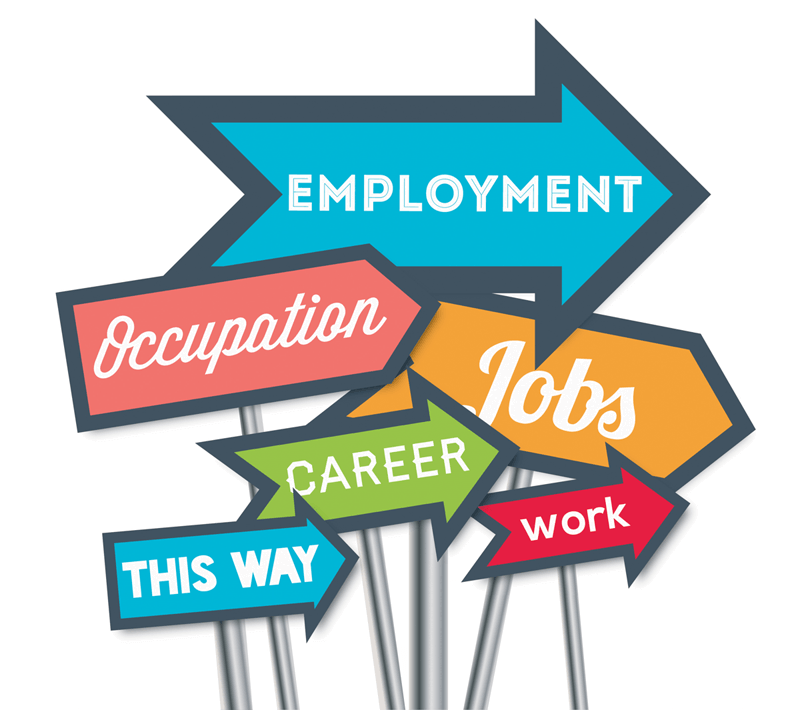 Doncaster Activity Hub
Unit 25/277 Queens CrescentDoncaster DN1 3JN

If you ever need a cuppa or a chat, pop in and speak to your support worker.
Reception contact number: 07502299992

9:30am – 16:00pm
Monday – Friday
CFO Evolution – December
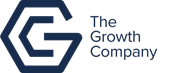 Self: Activities that work on the individual
Relationships: Activities that work with peers/families/friends
This programme is delivered by HMPPS CFO
Society: Activities contributing to the community outside of the CFO Activity Hub
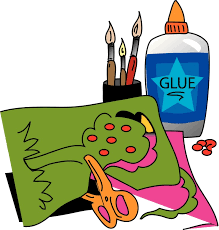